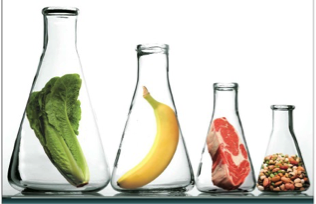 GIDA MİKROBİYOLOJİSİ
ANKARA ÜNİVERSİTESİ
KALECİK MESLEK YÜKSEKOKULU
ÖĞRETİM GÖREVLİSİ NİLGÜN BAŞAK TECER
nbtecer@ankara.edu.tr
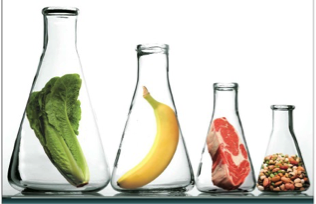 ET VE ET ÜRÜNLERİ
BAŞLICA GIDA KAYNAKLI ZEHİRLENMELERİN  ANA KAYNAĞI OLMASINDA 2 TEMEL NEDEN VARDIR;
TAZE ET İÇERDİĞİ BESİN MADDELERİ, SU AKTİVİTESİ, PH DERECESİ BAKIMINDAN MİKROORGANİZMALARIN ÖZELLİKLE PATOJEN BAKTERİLERİN GELİŞMESİ İÇİN EN UYGUN ORTAMI SAĞLAR.
ÇİFTLİK HAYVANLARI BAKTERİ, PARAZİT GİBİ  PATOJEN MİKROORGANİZMLAR İÇİN İYİ BİR TAŞIYICIDIR. BESLENMELERİNDE KULLANILAN YEM, SU, YAŞADIKLARI ÇEVRE ŞARTLARI VE ETRAFLARINDAKİ DİĞER HAYVANLAR BU TAŞIYICILIĞA YARDIMCI OLUR.
ET VE ET ÜRÜNLERİNDE MİKROBİYEL BOZULMALAR
ETLER, ET ÜRÜNLERİ VE SU ÜRÜNLERİ MİKROORGANİZMALARIN GELİŞİP ÇOĞALMALARI İÇİN UYGUN ORTAMLARDIR. ÇÜNKÜ 
YÜKSEK NEM (%75-78) İÇERİRLER. SU AKTİVİTELERİ 0,99’DUR, 
TAZE ETİN PH’SI 7-7,5 TUR, 
FERMENTE OLABİLİR, GLİKOJENİ İÇERİR, AZOTLU BESİN ÖĞELERİ, MİNERAL VE DİĞER GELİŞME FAKTÖRLERİNCE ZENGİNDİR. 
ET VE SU ÜRÜNLERİNDE MİKROFLORA ÜÇ YÖNDEN ÖNEM TAŞIR.
ET VE ÜRÜNLERİNİN BOZULMALARINA NEDEN OLURLAR. 
ETTEN KAYNAKLANAN HASTALIK VE ZEHİRLENMELERİNE NEDEN OLUR. 
ÇEŞİTLİ GIDA MADDELERİNİN (SUCUK, PASTIRMA VB.) ÜRETİMİNDE ETKİLİDİRLER.
ET VE ET ÜRÜNLERİNDE MİKROBİYEL BOZULMALAR
KIRMIZI ETLER
SAĞLIKLI BİR HAYVANIN KAS DOKUSU STERİLDİR.
KESİMDEN SONRA BAĞIŞIKLIK MEKANİZMASI ZAYIFLAR VE DURUR; MİKROORGANİZMALAR YAYILIR.
MİKROORGANİZMALARIN ETE BULAŞMA NEDENLERİ:
KESİM, DERİNİN YÜZÜLMESİ, İÇ ORGANLARIN ÇIKARTILMASI, KARKASIN PARÇALANMASI SIRASINDA
HAYVANIN DERİSİ, BAĞIRSAKLARI, KESİM ALETLERİ, ÇALIŞANLAR, ALET-EKİPMANLAR…
ET VE ET ÜRÜNLERİNDE MİKROBİYEL BOZULMALAR
ETE BULAŞAN MİKROORGANİZMALAR:
PATOJEN MİKROORGANİZMALAR
İNDİKATÖR MİKROORGANİZMALAR
AEROBİK MEZOFİLİK BAKTERİLER
FEKAL KOLİFORMLAR
TOPLAM KOLİFORM
ENTEROBACTERİACEAE
E.COLİ
BOZULMAYA NEDEN OLAN SAPROFİT MİKROORGANİZMALAR
SOĞUKTA SAKLANAN ETLERDE BOZULMA ETMENLERİ; PSEUDOMONAS, MORAXELLA, ACİNETOBACTER, ALCALİGENES, FLAVOBACTERİUM, ALTEROMONAS (AEROBİK PSİKROTROF)
VAKUM PAKETLENMİŞ SOĞUKTA DEPOLANAN ETLERDE BOZULMA ETMENLERİ; LAB, BROCHOTRİX THERMOSPHACTA, PSİKROTROF ENTEROBACTERİACEAE, AEROMONAS
VAKUM PAKETLENMİŞ ÜRÜNLERDE BASKIN FLORA; PH, AMBALAJIN O2 GEÇİRGENLİĞİ, DEPOLAMA SICAKLIĞINA BAĞLIDIR.
ET VE ET ÜRÜNLERİNDE MİKROBİYEL BOZULMALAR
HAYVANIN ÖLÜMÜNDEN SONRA MİKROORGANİZMALARIN DOKULARA YAYILMASINI ETKİLEYEN FAKTÖRLER:
BAĞIRSAKTAKİ YÜK
KESİMDEN 24 SAAT ÖNCESİNDEN İTİBAREN YEM VERİLMEMELİ
KESİMDEN ÖNCE HAYVANIN FİZYOLOJİK DURUMU
YORGUN, SİNİRLİ VE HEYECANLI
KAS DOKULARINDAKİ GLİKOJEN KESİMDEN ÖNCE TÜKETİLDİĞİNDEN ETTE NORMAL PH DÜŞÜŞÜ GÖZLENEMEZ.
NORMALDE PH’NIN 5.5’E DÜŞMESİ PSEUDOMONAS TÜRLERİNİ İNHİBE EDER.
KESİM VE KANATMA YÖNTEMLERİ
SOĞUTMA HIZI
ET VE ET ÜRÜNLERİNDE MİKROBİYEL BOZULMALAR
TAZE ETLERDE MİKROBİYEL BOZULMA
VAKUM PAKETLENMİŞ ETLERDE MİKROBİYEL BOZULMA
KÜRLENMİŞ ETLERDE MİKROBİYEL BOZULMA
BALIK VE DENİZ ÜRÜNLERİNDE MİKROBİYEL BOZULMA
KANATLI (TAVUK VE KÜMES HAYVANLARI) ETLERİNDE MİKROBİYEL BOZULMA
ET VE ET ÜRÜNLERİNDE MİKROBİYEL BOZULMALAR
ET VE ET ÜRÜNLERİ
BAKTERİLER
PSEUDOMONAS
LACTOBACİLLUS
STREPTOCOCCUS
SALMONELLA
LEUCONOSTOC
MİCROCOCCUS
ET VE ET ÜRÜNLERİNDE MİKROBİYEL BOZULMALAR
ET VE ET ÜRÜNLERİ
KÜFLER
CLADOSPORİUM
GEOTRİCHUM
PENİCİLLİUM
ET VE ET ÜRÜNLERİNDE MİKROBİYEL BOZULMALAR
DİNLEDİĞİNİZ İÇİN TEŞEKKÜRLER…